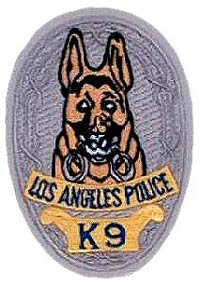 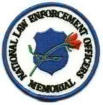 Chapter Seventeen
Law Enforcement as an Occupation
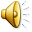 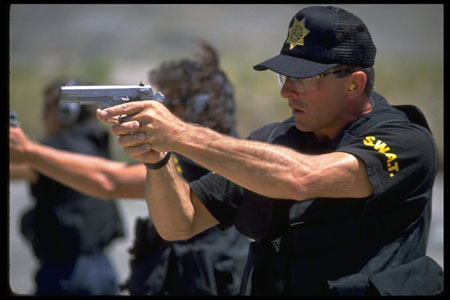 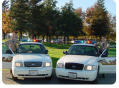 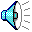 Negative Aspects
Hours & Schedule
Financial
Physical
Emotional
Family Life
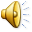 Hours & Work Schedule
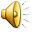 Shift Work
Non-typical work week
Rotating Shifts
Seniority bid 
Fatigue/Stress
Family Problems
Interferes with school or part time work
Financial
Most officers work part-time jobs
Negotiate with politically sensitive government leaders
Limited budgets/taxing ability
Threat of lawsuit
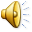 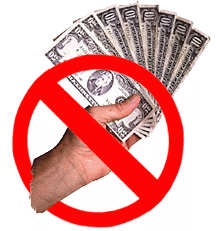 Physical
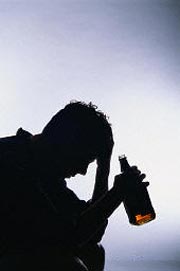 High risk of death or injury
Stress from danger and seriousness
Suicide rate greater than general population
Alcoholism
High blood pressure
Heart attack
High levels of adrenaline aid in degeneration of vital tissues.
Average life expectancy in U.S. is 76 years compared to law enforcement officers, 59 years.
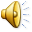 Emotional
Required to view and manage violent and graphic incidents
Investigates murder, rape, assault, child abuse
Trained to look for and see worst in people
Constant subject of attention, limits social contacts to other police officers 
“John Wayne Syndrome”
	Cynical, overly serious, emotionally withdrawn, 
	cold, authoritarian
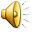 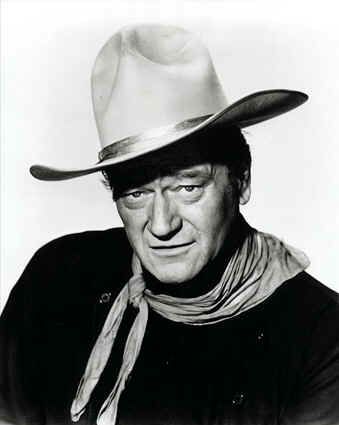 Emotionless even when dealing with own family
Super Cop, 24/7
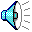 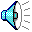 Family Life
Communication line with family closes for “protection”
Refuse to talk to spouse/partner about undesirable aspects of job
High rate of divorce
Controlling, demanding
Over-reacts to normal/experimental juvenile behaviors of own children
Overly harsh and restrictive
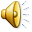 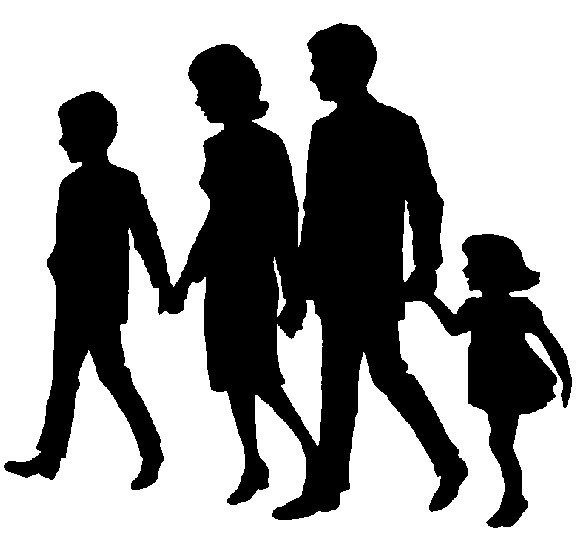 Positive Aspects
Variety
Community Contact
Accomplishments
Satisfaction
Respect
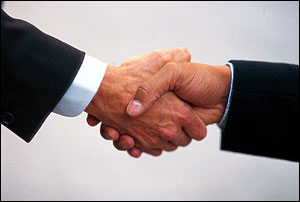 Variety
Wide variety of jobs and assignments (depends on size of department)
Nothing worse than working a “desk job”
Enjoy working non-typical hours
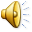 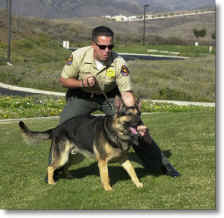 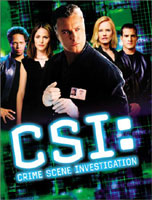 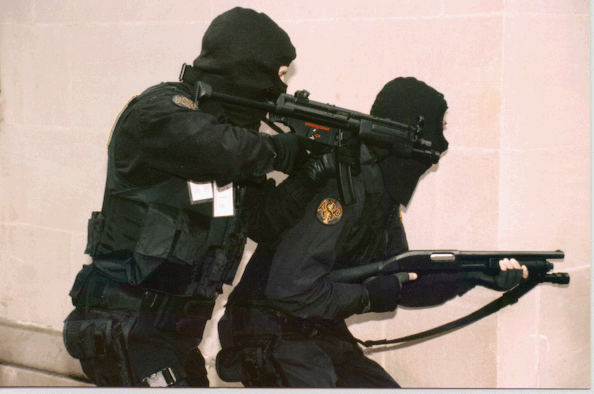 Community Contact
“People Business”
Person to person contact characterizes police work
Meet new people from all walks of life
Establish friendships and community contacts
Accomplishment
Follow case from beginning to end
Gather evidence, find suspect, take case to court, guilty conviction
Well planned search warrant or operation
Feeling of confidence and self worth
Satisfaction
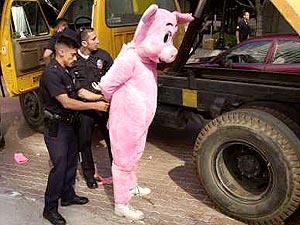 Job is important
Helping to make society a better place
Saving a life
Defuse dangerous situation
Arrest criminals
Positive role model
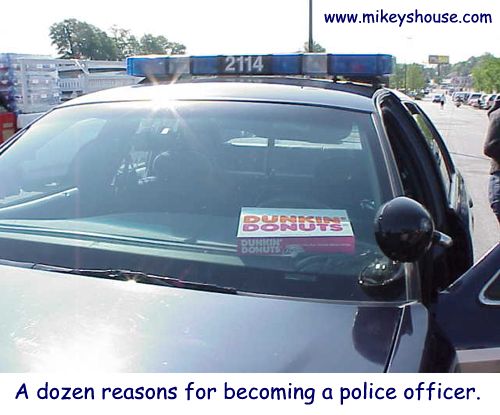 Respect
Most people have respect for law enforcement
Law enforcement demands certain kind of individual
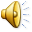 Job Opportunities
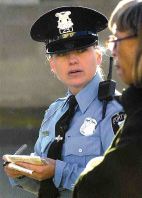 640,000 employed in federal, state, county, and city law enforcement.
Civilian staff positions 
Equal opportunity for women
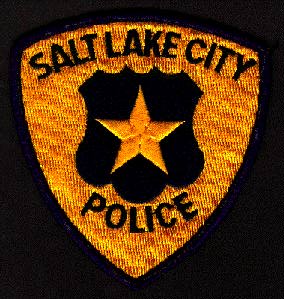 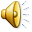 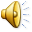 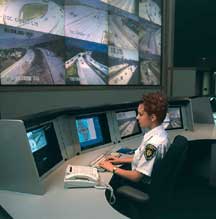 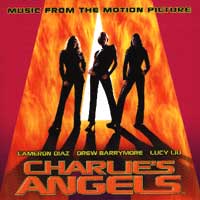 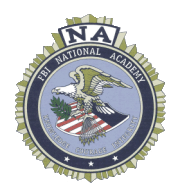 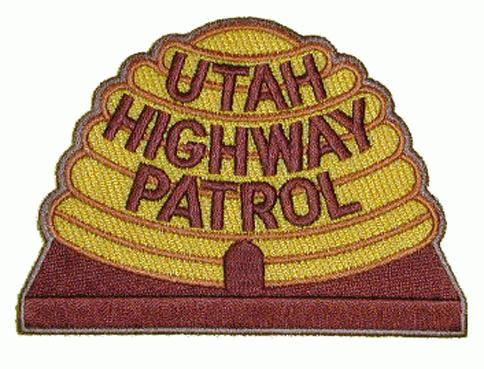 Minimum Qualifications and Testing
Citizenship
Character
Written Test
Physical Examination
Physical Agility Test
Psychological Assessment
Oral Interview
Certification
Application for employment
Citizenship
Must be citizen of the United States
In some cases, the officer must reside in the jurisdictional limits of their agency
Character
Background Investigation
Honesty
Integrity
Reputation
Credit Rating
Driving Record
Criminal History
Alcohol/Drug use
Any felony conviction
Crime involving dishonesty
Unlawful sexual conduct
Physical violence
Serious traffic offenses
Habitual breaking of laws
Written Test
Reading
Report writing
Grammar
Mathematics
Computer skills
Physical Exam
Vision
Hearing
Back problems
Evidence of future medical problems
Physical Agility Test
Oral Interview
30 minute interview
Conducted by panel of administrators and supervisors
All applicants asked same questions
Oral communication skills, ability to analyze questions, reaction to pressure
Why do you want to be a police officer?
Could you shoot someone?
Tell us about a time you took a leadership role in a stressful situation
Have you ever violated a policy or rule and why?
Certification
440 hours (11 weeks) at P.O.S.T.
40 hours in-service training annually to maintain certification
Application for Employment
Age
Education
Pay scale and benefit package
Promotion possibilities
Geographical location
Primary law enforcement function
Size of agency
Agency policies 
Outside employment
Use of vehicle
Residency requirements